DIGIGENBijscholingsprogramma
Inleiding
ERASMUS+ DIGIGEN 
Project Ref. No. 2021-1-DE02-KA220-VET-000025335
Uitdagende omgeving
1
V
U
C
A
Volatiliteit - Wisselvallig
Uncertainty- Onzeker 
Complexity- Complex 
Ambiguity- Dubbelzinnig
Uitdagende omgeving
(Barber, 1992)
2
Digitalisering
"Digitalisering kan worden geïnterpreteerd als de introductie van nieuwe oplossingen op basis van informatie- en communicatietechnologieën (ICT)".
(Herberger et al. 2023, blz. 4; Herberger et al. 2021, blz. 4)
ERASMUS+ DIGIGEN 
Project Ref. No. 2021-1-DE02-KA220-VET-000025335
3
21/11/2024
Digitale transformatie
"Digitale transformatie richt zich op de implementatie die wordt veroorzaakt door digitalisering en de bijbehorende veranderingen en risico's als gevolg van digitalisering in vergelijking met de startsituatie, die uiteindelijk de gevolgen bepaalt voor alle belanghebbenden, ook buiten de implementatiekwestie."
(Herberger et al., 2023, p. 4; Herberger et al., 2021, p. 4)
ERASMUS+ DIGIGEN 
Project Ref. No. 2021-1-DE02-KA220-VET-000025335
4
21/11/2024
Relatie tussen digitalisering en digitale transformatie
Veranderingen in economische dimensies
Digitalisering
Veranderingen in samenlevingsdimensies
Veranderingen in ... dimensies
Digitale transformatie
Herberger et al. (2023); Herberger et al. (2021)
ERASMUS+ DIGIGEN 
Project Ref. No. 2021-1-DE02-KA220-VET-000025335
5
21/11/2024
Digitalisering en digitale transformatie en de impact ervan op vrouwen in managementposities
Vooral vrouwen met een hoog inkomen zouden negatief beïnvloed kunnen worden door het digitale hulpmiddel AI. (Gmyrek et al. 2023, p. 31)

Gender digital gap is een uitdrukking van de (negatieve) genderverschillen in welke mate digitale technologieën en hun ontwerp beschikbaar zijn als machtsmiddelen. (Lott 2023, p. 3)
ERASMUS+ DIGIGEN 
Project Ref. No. 2021-1-DE02-KA220-VET-000025335
6
21/11/2024
Nieuw werk
Nieuw Werk verwijst naar een vorm van werk die gekenmerkt wordt door zelfgekozen actie, tijdsoevereiniteit en een hoog niveau van subjectief welzijn.
Dit wordt bereikt door interventies op pedagogisch-psychologisch, organisatorisch, technologisch en politiek niveau. (Berend et al. 2020a)
ERASMUS+ DIGIGEN 
Project Ref. No. 2021-1-DE02-KA220-VET-000025335
7
21/11/2024
Berend
en Brohm-Badry 2020), p. 4
Nieuwe werkelementen
Agile en projectmatige organisatievormen
Flexibilisering van werk in ruimte en tijd
Nieuw werk
Waardegericht en zinvol werk
De-hiërarchisering, participatieve besluitvormingsmechanismen en vormen van zelforganisatie
Berend et al. (2020b), p. 13
ERASMUS+ DIGIGEN 
Project Ref. No. 2021-1-DE02-KA220-VET-000025335
8
21/11/2024
Berend
en Brohm-Badry 2020), p. 4
Inspanningen voor gelijkheid
Veel wettelijke, nationale en internationale initiatieven voor een grotere deelname van vrouwen aan het beroepsleven (bijv. genderquota)

Alleen minder initiatieven die zich richten op vrouwen die al in managementposities zitten en bijvoorbeeld worstelen met Het Nieuwe Werken en digitalisering.
Herberger et al. (2023), p. 14-29
ERASMUS+ DIGIGEN 
Project Ref. No. 2021-1-DE02-KA220-VET-000025335
9
21/11/2024
Diversiteit is een complexe term en inspanningen op het gebied van gelijkheid zijn slechts één patroon
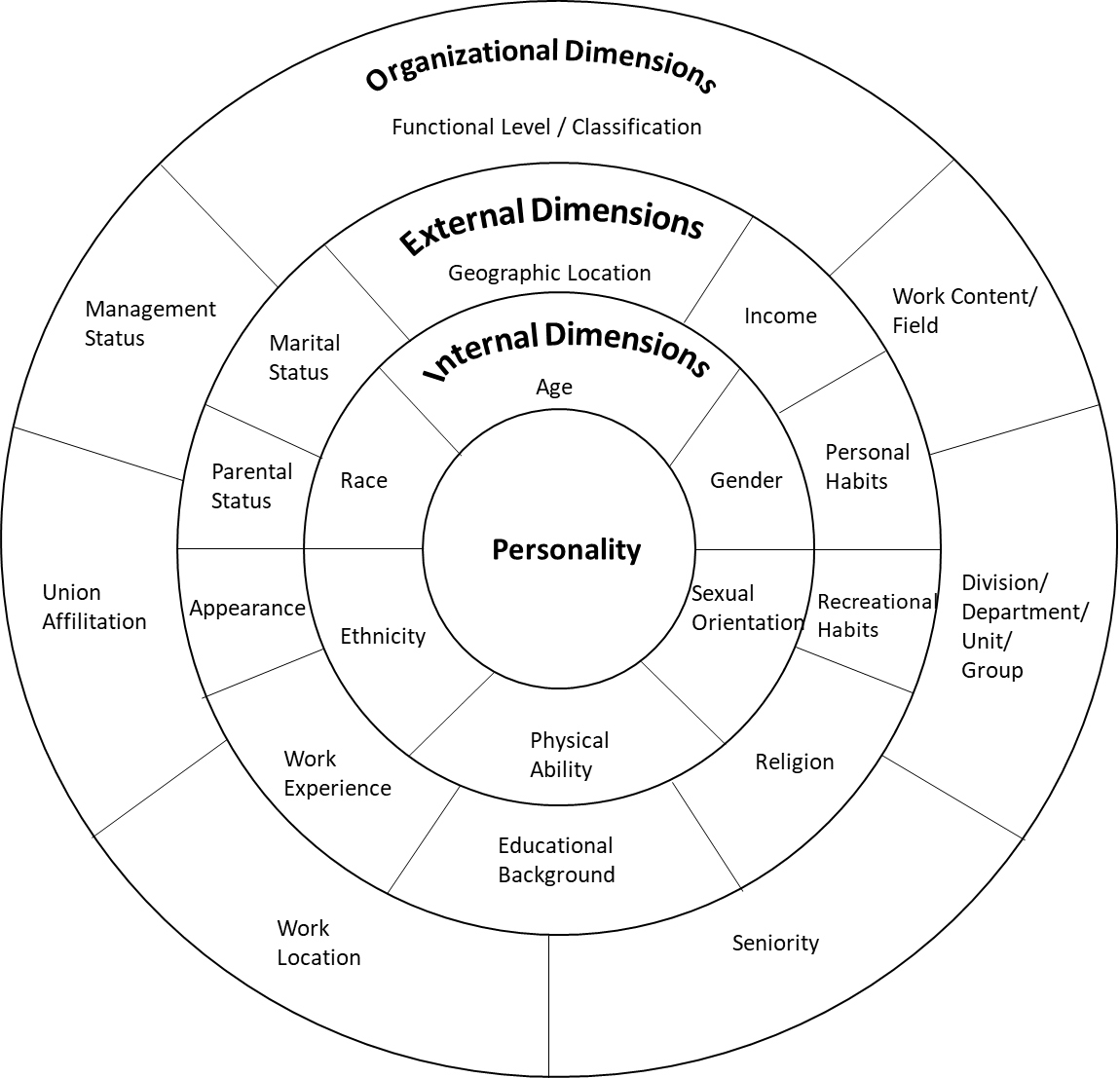 Empowerment van vrouwen in managementposities zonder dat mannen hun carrièremogelijkheden verzwakken.
Het doel is om duidelijke nadelen tegen te gaan.
Diversiteit is meer dan gelijkheid en de facetten genereren interacties.
Gardenswartz et al. (2003), p. 33
ERASMUS+ DIGIGEN 
Project Ref. No. 2021-1-DE02-KA220-VET-000025335
10
21/11/2024
DOELGROEPEN
11
Doelgroepen
Indirecte doelgroep
"Vrouwen in managementposities
Directe doelgroep
"HR-Practitioners en loopbaanadviseurs".
ERASMUS+ DIGIGEN 
Project Ref. No. 2021-1-DE02-KA220-VET-000025335
12
21/11/2024
Indirecte doelgroep
Behoeften van vrouwen in managementposities
Wat zijn de toekomstige veranderingen als gevolg van digitalisering en digitale transformatie?

Ingewikkelde vraagstukken / aanpassingsproblemen
Grotere complexiteit / meer technieken / tools
Gemakkelijker, sneller, meer informatie
Herberger et al. (2023), p. 33-42
ERASMUS+ DIGIGEN 
Project Ref. No. 2021-1-DE02-KA220-VET-000025335
13
21/11/2024
Indirecte doelgroep
Behoeften van vrouwen in managementposities
Welke vaardigheden zijn vandaag en in de toekomst nodig voor een succesvol beroepsleven?

Digitale affiniteit / openheid & bereidheid
Zelfverzekerd gebruik / routine in digitale technologieën
Digitale coördinatie & communicatie
Herberger et al. (2023), p. 33-42
ERASMUS+ DIGIGEN 
Project Ref. No. 2021-1-DE02-KA220-VET-000025335
14
21/11/2024
Indirecte doelgroep
Behoeften van vrouwen in managementposities
Hoe zou je het liefst nuttige vaardigheden leren en nuttige competenties verwerven?

Een mix van individuele en groepstraining
Digitale training voor digitale hulpmiddelen
Leren door te doen
Herberger et al. (2023), p. 33-42
ERASMUS+ DIGIGEN 
Project Ref. No. 2021-1-DE02-KA220-VET-000025335
15
21/11/2024
Directe doelgroep
Behoeften van HR-professionals en loopbaanbegeleiders
Welke wettelijke normen en initiatieven kent u om vrouwen in managementfuncties te stimuleren?

Wettelijke normen met betrekking tot gendergelijkheid/quota’s
Niet bekend
Herberger et al. (2023), p. 33-42
ERASMUS+ DIGIGEN 
Project Ref. No. 2021-1-DE02-KA220-VET-000025335
16
21/11/2024
Directe doelgroep
Behoeften van HR-professionals en loopbaanbegeleiders
Ben je bekend met specifieke counselingbenaderingen voor vrouwen in managementposities?

Niet-specifieke algemene programma's  
Coaching/mentoringprogramma's in het algemeen
Carrièrenetwerken
Herberger et al. (2023), p. 33-42
ERASMUS+ DIGIGEN 
Project Ref. No. 2021-1-DE02-KA220-VET-000025335
17
21/11/2024
Directe doelgroep
Behoeften van HR-professionals en loopbaanbegeleiders
Welke aspecten zijn vanuit uw perspectief belangrijk in uw counselingaanpak?

Een persoonlijke omgeving
Een positieve houding creëren 
Bewustzijn creëren voor de complexiteit van het onderwerp
Herberger et al. (2023), p. 33-42
ERASMUS+ DIGIGEN 
Project Ref. No. 2021-1-DE02-KA220-VET-000025335
18
21/11/2024
ONZE AANPAK
19
Kruispunt van onderwerpen
Nieuw werk
(focus op leiderschap)
Digitalisering 
& Digitale Transformatie
Gelijkheidsinspanningen
ERASMUS+ DIGIGEN 
Project Ref. No. 2021-1-DE02-KA220-VET-000025335
20
21/11/2024
Dit kruispunt aanpakken:
Digitaal leiderschap
Empowerment van vrouwen (zonder anderen te benadelen)
Counselling-aanpak
Onderdelen van het bijscholingsprogramma
21
Eindreflectie
Digitale organisatie
Professionele begeleiding
Digitaal leiderschap
Organisatorisch kader
Inleiding
Vrouwelijke empowerment
Curriculum
4
2
5
3
1
DIGITAAL LEIDERSCHAP
VROUWELIJK LEIDERSCHAP
COUNSELINGS-
BENADERING
ERASMUS+ DIGIGEN 
Project Ref. No. 2021-1-DE02-KA220-VET-000025335
22
21/11/2024
Uitkomsten
Wat zijn de resultaten van het programma?

Een empowerment voor vrouwelijke managers om de uitdagingen van een moderne (gedigitaliseerde) werkomgeving aan te gaan zonder andere geslachten te discrimineren. 

Een aanpak hebben om de negatieve effecten van de VUCA-wereld voor vrouwen te verminderen.
ERASMUS+ DIGIGEN 
Project Ref. No. 2021-1-DE02-KA220-VET-000025335
23
21/11/2024
Referenties
Barber, H. (1992). Developing Strategic Leadership: The US Army War College Experience. Journal of Management Development, 11(6), pp. 4-12. https://doi.org/10.1108/02621719210018208
Berend, B., & Brohm-Badry, M. (2020a). Positive Psychologie und New Work. In M. Brohm-Badry, C. Peifer, J. M. Greve, & B. Berend (Eds.): Zusammen wachsen. Förderung der positiv-psychologischen Entwicklung von Individuum, Organisation und Gesellschaft. Lengerich, pp. 100–110.
Berend, B., & Brohm-Badry, M. (2020b). New Work: Souveränität im postdigitalen Zeitalter – Zeitenwende für Unternehmer, Personalverantwortliche, Coaches und Angestellte. Wiesbaden.
Gardenswartz, L., & Rowe, A. (2003). Diverse Teams at Work - Capitalizing on the Power of Diversity. 2nd edition, Alexandria.
Gmyrek, P., Berg, J., Bescond, D. (2023). Generative AI and Jobs: A global analysis of potential effects on job quantity and quality. ILO Working Paper 96 (Geneva, ILO). https://doi.org/10.54394/FHEM8239.
Herberger, T., Dötsch, J. (2021). The Means Justifies the End? Digitalization and Sustainability as a Social Challenge. A Plea for an Integrative View. In Herberger, T.; Dötsch, J. (Eds.): Digitalization, Digital Transformation, and Sustainability in the Global Economy. Cham, pp. 1–8.
Herberger, T., Ertelt, B.-J., Scharpf, M., Reuter, A., Somogyi, S., Cserkúti, Á., Broersen, W., Etter Martin, S. (2023). Women, Leadership & Digitalization – Reports on Surveys in Germany, Hungary, and the Netherlands. ERASMUS+ DIGIGEN Project Ref. No. 2021-1-DE02-KA220-VET-000025335. 
Lott, Y. (2023). Der Gender Digital Gap in Transformation? Verwendung digitaler Technologien und Einschätzung der Berufschancen in einem digitalisierten Arbeitsmarkt. WSI-Report, No. 81.
ERASMUS+ DIGIGEN 
Project Ref. No. 2021-1-DE02-KA220-VET-000025335
25
21/11/2024